Государственная итоговая аттестация  (ГИА-11) в 2023 году
1
Нормативные документы
Федеральный закон "Об образовании в Российской Федерации" от 29.12.2012 N 273-ФЗ

Приказ Минпросвещения России N 190, Рособрнадзора N 1512 от 07.11.2018 (с изм. от  16.03.2021) "Об утверждении Порядка проведения государственной итоговой  аттестации по образовательным программам среднего общего образования"

Приказ Министерства просвещения РФ от 5 октября 2020 г. № 546 "Об утверждении Порядка заполнения, учета и выдачи аттестатов об основном общем и среднем общем  образовании и их дубликатов»
Условия допуска к ГИА-11
К ГИА-11 допускаются обучающиеся:

Не имеющие академической задолженности;
В полном объеме выполнившие учебный план  (имеющие годовые отметки по всем предметам учебного плана 10-11 класса не ниже «удовлетворительно»);
Имеющие результат «зачёт» за итоговое  сочинение (изложение)
Допуск осуществляется Педагогическим советом школы
3
Приказ Минпросвещения России и Рособрнадзора
от 07.11.2018 №190/1512 "Об утверждении
 Порядка проведения государственной итоговой
 аттестации по образовательным программам
 среднего общего образования"

к государственной итоговой аттестации допускаются  выпускники ОУ, имеющие годовые отметки по всем  общеобразовательным предметам учебного плана за  10/11 класс
не ниже удовлетворительных и получивших  ЗАЧЕТ за итоговое сочинение.
Итоговые отметки за 11 класс
Порядок заполнения, учета и выдачи аттестатов об основном общем и среднем общем образовании и их дубликатов (приказ Министерства просвещения РФ от 05.10.2020 г. № 546). 
Итоговые отметки за 11 класс определяются как среднее арифметическое полугодовых и годовых отметок обучающегося за каждый год обучения по образовательной программе среднего общего образования и выставляются в аттестат целыми числами в соответствии с правилами математического округления.
Формы ГИА-11
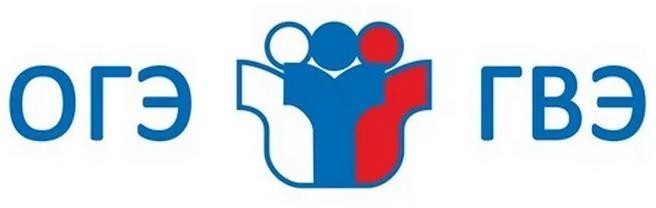 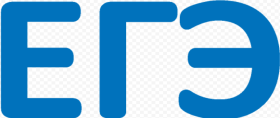 Единый государственный экзамен:

Контрольно-измерительные материалы  Бланки

2 обязательных экзамена:  Русский язык
Математика
Государственный выпускной экзамен:

Тексты, темы, задания, билеты


2 обязательных экзамена:
Русский язык  Математика
Обучающиеся с ОВЗ  Инвалиды
Дети-инвалиды
Обучающиеся на дому  Обучающиеся в
медицинских организациях
6
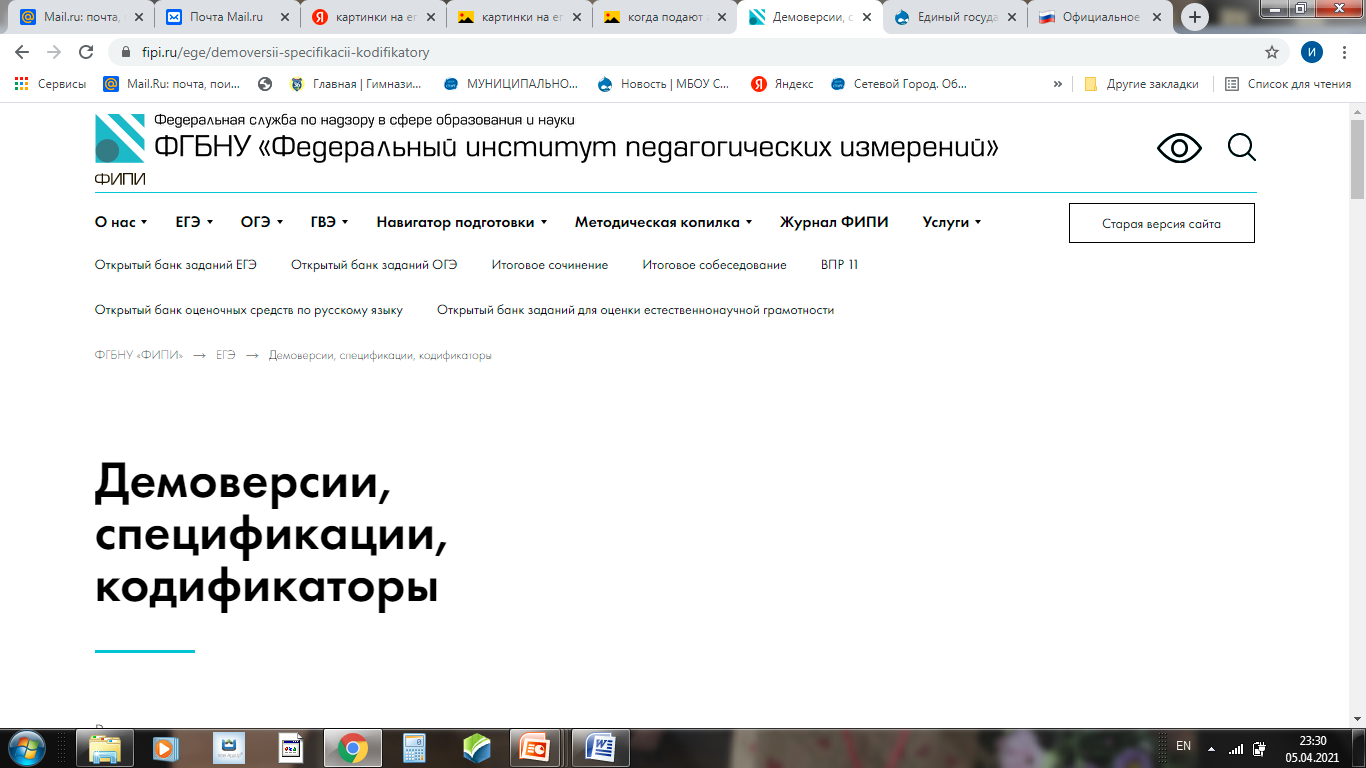 Демоверсии по всем предметам
Предметы ГИА-11
8
При себе необходимо иметь:
Гелевая или капиллярная ручка с чернилами черного цвета;
документ, удостоверяющий личность


При себе можно иметь:

Лекарства и питание (при необходимости);
9
Допускается использование:
Математика - линейка, не содержащая справочной информации;

Физика - линейка; непрограммируемый калькулятор (выполнение арифметических  вычислений и вычисление тригонометрических функций);

Химия - непрограммируемый калькулятор; Периодическая система химических элементов  Д.И. Менделеева; таблица растворимости солей, кислот и оснований в воде;
электрохимический ряд напряжений металлов;

Литература - орфографический словарь;

География - линейка для измерения расстояний по топографической карте; транспортир, не  содержащий справочной информации, для определения азимутов по топографической карте;  непрограммируемый калькулятор
10
Запрещено:
Иметь при себе средства связи, электронно-  вычислительную технику, фото, аудио и
видеоаппаратуру, справочные материалы, письменные
заметки и иные средства хранения и передачи  информации; smart-часы

выносить из аудиторий и ППЭ экзаменационные  материалы (ЭМ) на бумажном или электронном  носителях, их фотографирование;

фотографировать или переписывать задания ЭМ, в том  числе оставлять письменные заметки на теле.
11
Участник ГИА-11 имеет право:
Выйти из аудитории по уважительной причине
ВАЖНО: в этом случае все экзаменационные материалы остаются на рабочем  столе в аудитории

В случае плохого самочувствия обратиться к дежурному медицинскому
сотруднику
ВАЖНО: после возвращения в аудиторию время проведения экзамена ему не  увеличивают

Досрочно сдать экзаменационные материалы


Прервать экзамен по уважительной причине (состояние здоровья)
ВАЖНО: в этом случае участник ГИА обязан обратиться к дежурному
медицинскому сотруднику, который зафиксирует в протоколе причину досрочной  сдачи экзаменационных материалов. В этот же день участнику ГИА необходимо  обратиться в медицинское учреждение для получения медицинской справки  (основание для допуска к сдаче экзамена в резервный день)
14
Результаты ГИА-11
Результаты ГИА признаются  удовлетворительными в случае, если  обучающийся по обязательным учебным предметам при сдаче ЕГЭ  набрал количество баллов не ниже  минимального, определяемого Рособрнадзором, а при сдаче ГВЭ  получил отметки не ниже  удовлетворительной

Удовлетворительные результаты государственной итоговой аттестации по русскому языку и математике являются основанием выдачи  выпускникам аттестата о среднем  общем образовании
15
А если отрицательный результат?
Если выпускник текущего года получает результат ниже минимального количества баллов по одному из обязательных предметов (русский язык или математика), то он может пересдать этот экзамен в резервные дни в текущем году
Периоды ГИА
Досрочный период
Если выпускник текущего года получает неудовлетворительные  результаты более чем по одному обязательному учебному  предмету (по русскому языку и математике), либо повторно  неудовлетворительный результат по одному из этих предметов  в резервные сроки, то ему предоставляется право пройти ГИА  по русскому языку и/или математике базовой не ранее 1  сентября текущего года
Основной период,  включая
резервные сроки
Дополнительный
период
При аннулировании результатов по учебным предметам по  выбору в связи с нарушением Порядка ГИА-11 Возможность повторного прохождения ГИА участие в ЕГЭ по этим предметам  возможно не ранее, чем через год с года аннулирования результатов
16
Минимальные баллы
17
Подача апелляций
О нарушении Порядка  проведения экзамена

Подается участником члену ГЭК  в день проведения экзамена,  не покидая ППЭ

Срок рассмотрения конфликтной  комиссией не более 2-х рабочих  дней
О несогласии с результатами  экзамена

Подается в течение 2-х рабочих  дней после официального  объявления результатов

Срок рассмотрения конфликтной  комиссией не более 4-х рабочих  дней
В случае удовлетворения результат  участника аннулируется, участнику
предоставляется возможность сдать экзамен  по данному предмету в другой день,  предусмотренный единым расписанием
Результаты рассмотрения апелляции:
-	отклонение апелляции и сохранение  выставленных баллов;
- удовлетворение апелляции и выставление  других баллов как в сторону увеличения, так
и в сторону уменьшения
18
Аттестат о среднем общем образовании
Аттестат с отличием выдаётся выпускникам
11 классов:

имеющих итоговые отметки «5» по всем учебным  предметам учебного плана, изучавшимся в 10 и  11 классе (без учета результатов, полученных
при прохождении повторной ГИА)
получивших на ГИА:
не менее 70 баллов по учебному предмету
«Русский язык» (в случае прохождения ГИА в  форме ЕГЭ)
не менее 70 баллов по учебному предмету
«Математика (профильная)» или 5 баллов по  предмету «Математика (базовая)» (в случае  прохождения ГИА в форме ЕГЭ)
количество баллов не ниже минимального по
всем сдаваемым в форме ЕГЭ учебным
предметам
отметки 5 баллов по учебным предметам
«Русский язык» и «Математика» (в случае  прохождения ГИА в форме ГВЭ)
Содержит итоговые  отметки по всем  предметам учебного  плана 10-11 классов
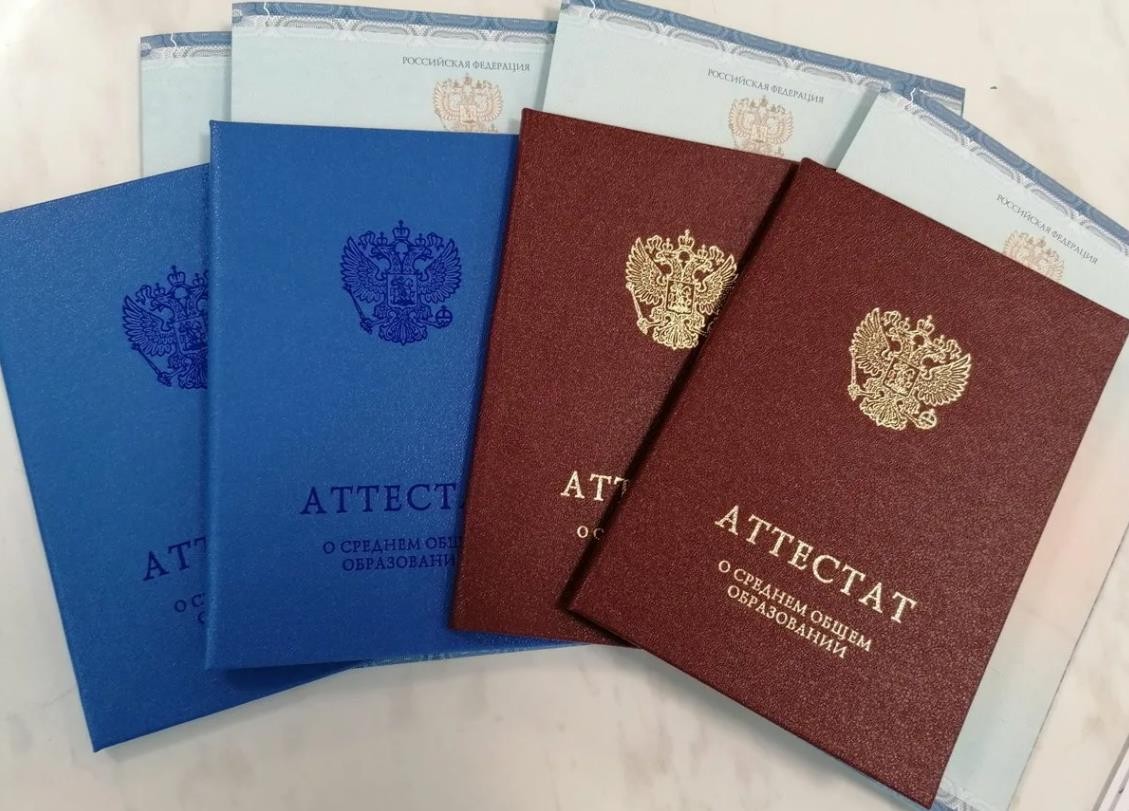 19
Свидетельство о результатах ЕГЭ
Сведения о результатах ЕГЭ отражены в федеральной информационной системе обеспечения проведения государственной итоговой аттестации учащихся, освоивших основные образовательные программы основного общего и среднего общего образования, и приема граждан в образовательные организации для получения среднего профессионального и высшего образования и региональных информационных системах обеспечения проведения государственной итоговой аттестации обучающихся, освоивших основные образовательные программы основного общего и среднего общего образования.
Выдача свидетельств о результатах ЕГЭ, а также дубликатов свидетельств о результатах ЕГЭ с 2014 года НЕ ПРОИЗВОДИТЬСЯ.
Результаты ЕГЭ действительны в течение 4 лет, следующих за годом получения этих результатов.
С 20 июня или более ранней даты, установленной вузом, можно начинать подавать документы для поступления. До 7 июля нужно подать документы тем, кто сдаёт дополнительные творческие или профессиональные вступительные испытания, определённые вузом.
Наши контакты
Заместитель директора  Азарян Манушак Борисовна 8-918-243-95-28 
nana.azaryan.80@mail.ru
22